Polynomials
By  Mr S Gouda (TGT Maths)
Sainik School, Goalpara
Definition
Polynomial: 
	A polynomial is an algebraic expression in which the variables have non negative integral powers only.
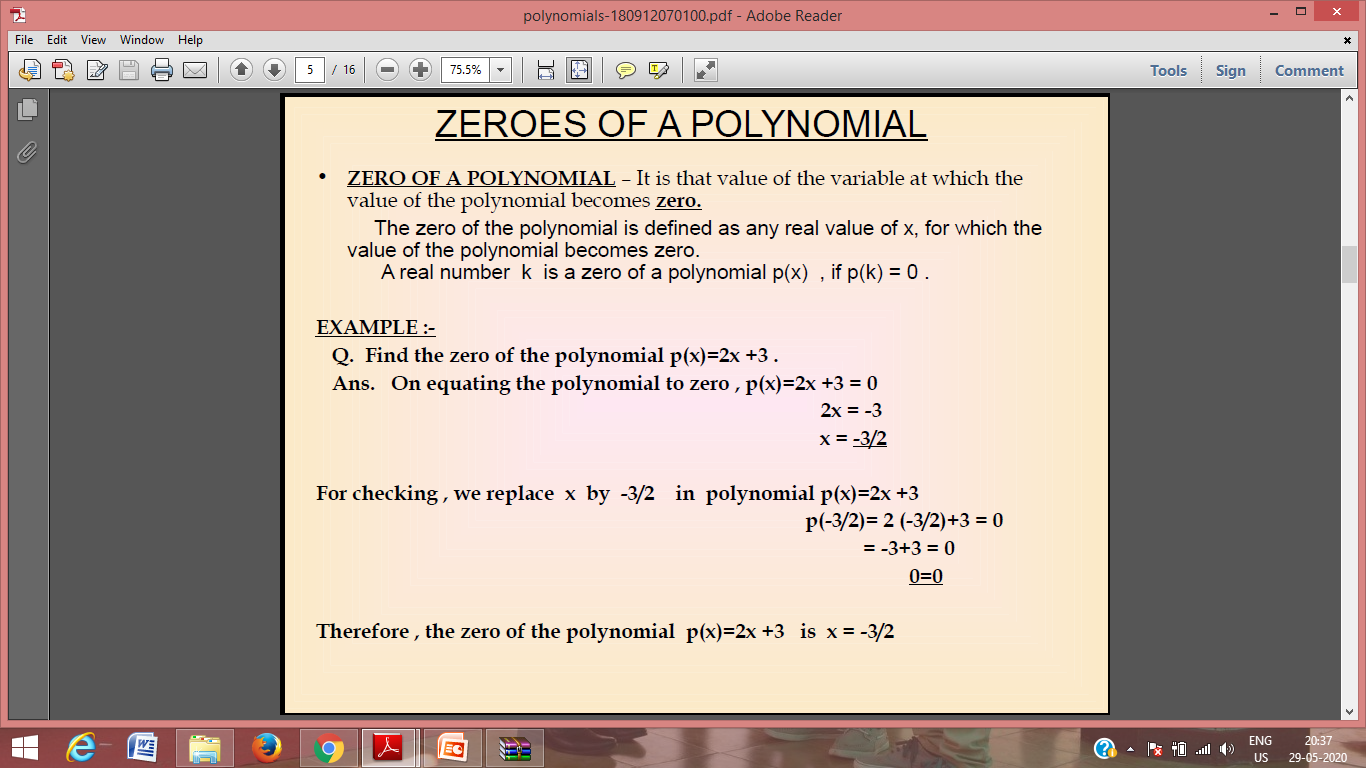 Relationship between zeros
 and 
coefficients 
of a polynomial.
Relationship between zeros and coefficients of a polynomial.
Relationship between zeros and coefficients of:
A Linear Polynomial
A Quadratic Polynomial
A Cubic Polynomial ( Optional from Examination point of View)
Relationship between zeros and coefficients of a polynomial.
Relationship between zeros and coefficients of a polynomial.Example-1
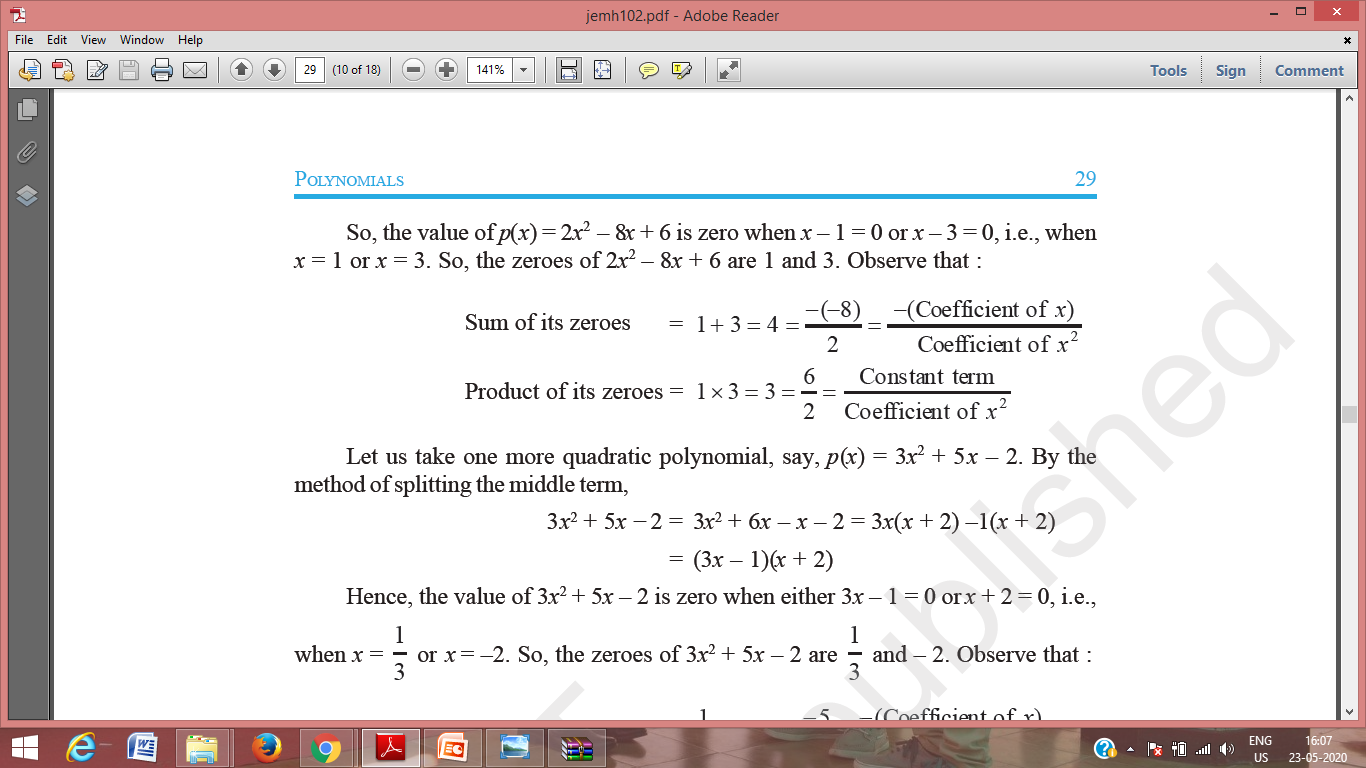 Relationship between zeros and coefficients of a polynomial.Example-2
Remainder Theorem
Theorem:
	Let p(x) be any polynomial of degree greater than or equal to one and let a be any real number. If p(x) is divided by the linear polynomial x – a, then the remainder is p(a).
Remainder Theorem
Demonstration of Remainder Theorem
Factor Theorem
Theorem:
	If p(x) is a polynomial of degree n > 1 and a is any real number, then 
 x – a is a factor of p(x), if p(a) = 0, and

 p(a) = 0, if x – a is a factor of p(x).
Factor Theorem
Relationship between zeros and coefficients of a polynomial
Example
Example
Formulation of Quadratic Polynomials
The general for of a quadratic polynomial is given by:
Summary
Home Assignment
Division Algorithm for Polynomials
Division of Polynomials
Division of Polynomials
Points to Remember
If  r(x) =0, then g(x) and q(x)are the factors of f(x)
If r(x) >0, then degree of r(x)< degree of g(x)
Degree of dividend is equal to sum of degrees of divisor and quotient.
 i.e. Degree of f(x)= degree of g(x)+ degree of q(x)
Example
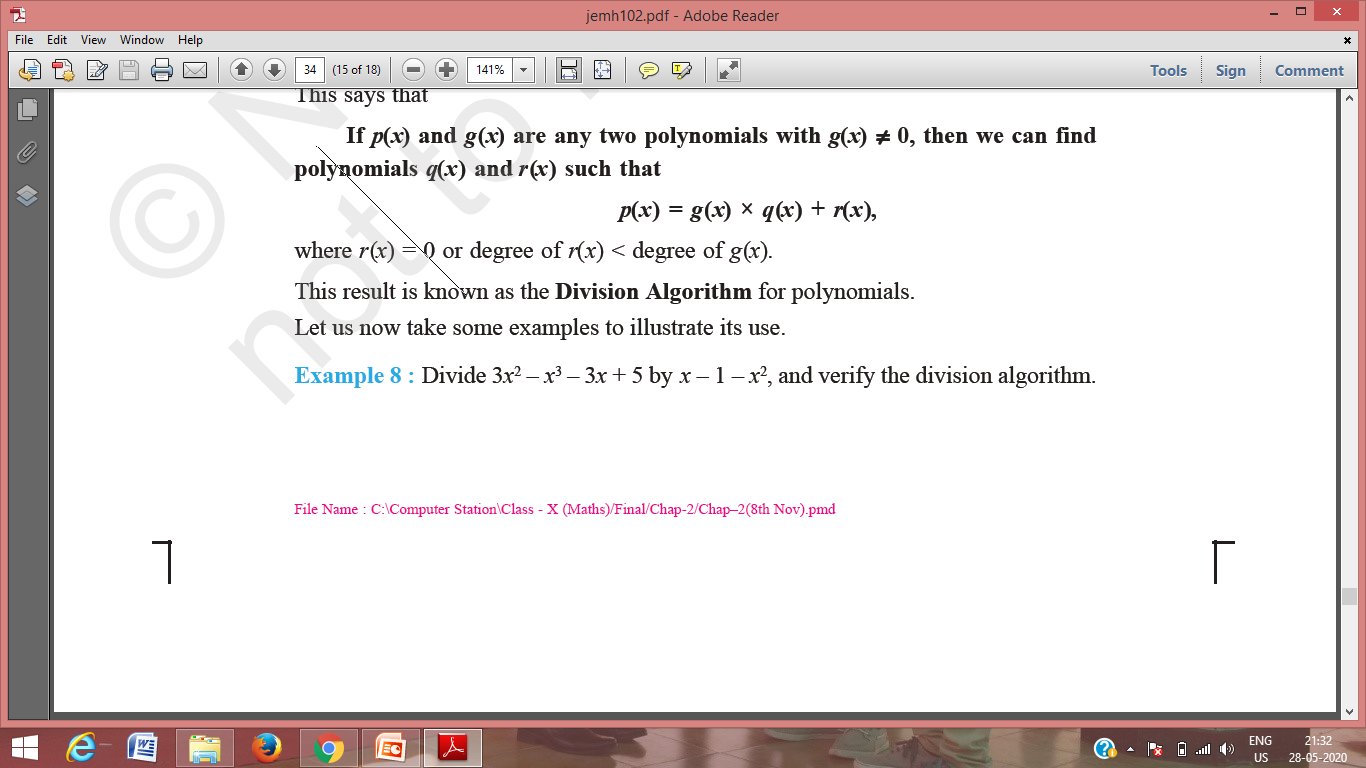 Example
Example
Example
Example
Example
Example
Home Assignment
Summary
Summary
Home Assignment
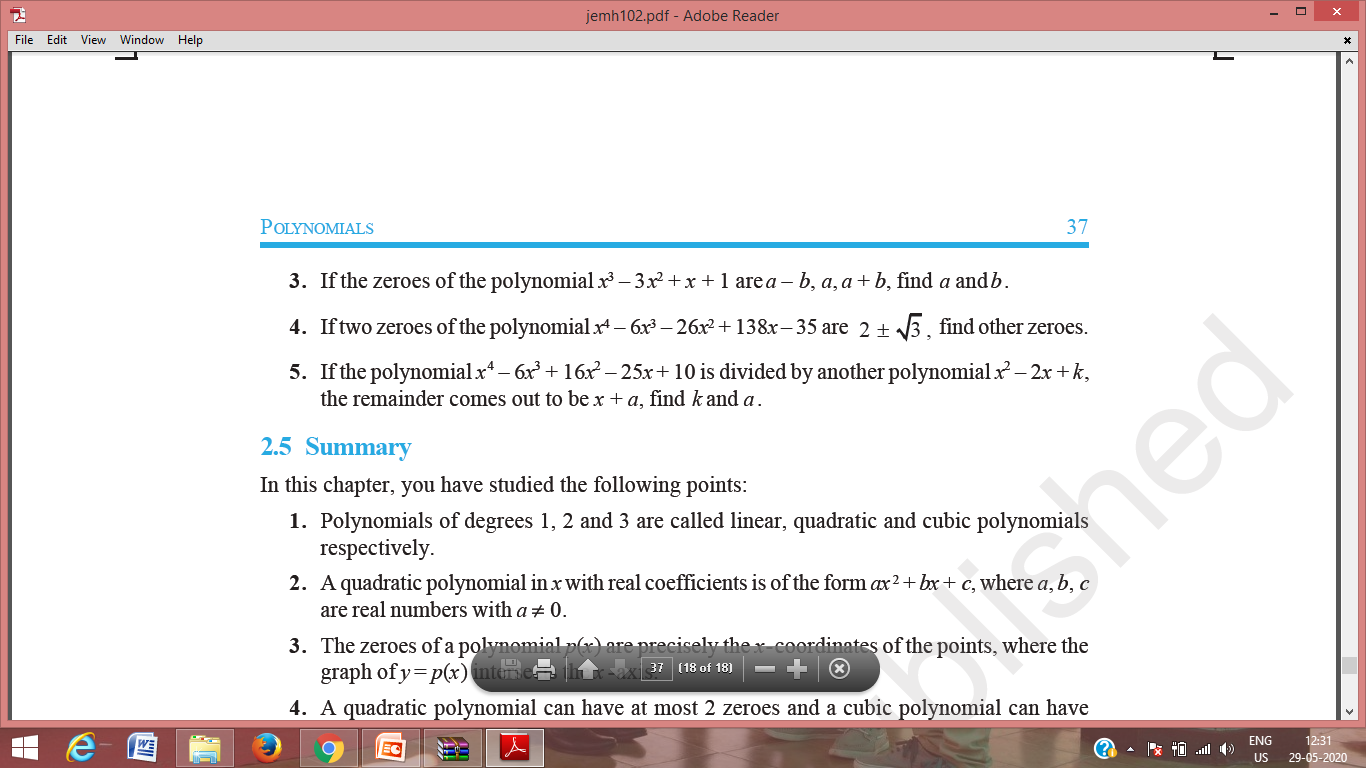 THANK YOU